SIGURNOSNA ZAŠTITA: ZAŠTITA  OD ELEKTRIČNOG UDARA, OD TOPLINSKIH UČINAKA, OD STRUJA KVARA, NADSTRUJNA ZAŠTITA MATERIJAL U IZRADI
Izv.prof.dr.sc. Zvonimir Klaić
Tehnički propis za niskonaponske električne instalacije
Sukladno Tehničkom propisu za niskonaponske električne instalacije (NN 5/10) potrebno je u svakom projektu odabrati mjere sigurnosne zaštite tj.:
 
zaštitu od električnog udara, 
zaštitu od toplinskih učinaka, 
nadstrujnu zaštitu, 
zaštitu od struja kvara, 
zaštitu od naponskih smetnja i zaštitne mjere od elektromagnetskih utjecaja (EMC) te 
zaštitu od prekida energetske opskrbe te 
dati opis zaštitnih i upravljačkih naprava.
Tehnički propis za niskonaponske električne instalacije
Prema navedenom propisu (popis normi nije ažuriran), norme koje se odnose na navedenu problematiku su:

1. Zaštita od električnog udara prema HRN HD 60364-4-41:2007
2. Nadstrujna zaštita prema HRN HD 384.4.43 S2:2002
3. Mjere za nadstrujnu zaštitu prema HRN HD 384.4.473 S1 
4. Podnaponska zaštita prema HRN HD 384.4.45 S1:1999
5. Zaštita od atmosferskih i sklopnih prenapona prema HRN HD 60364-4-443
6. Odvajanje i isklapanje prema HRN HD 384.4.46 S2:2002
7. Zaštita od požara gdje postoje posebne opasnosti ili pogibelj prema HRN HD 384.4.482 .S1:1999
8. Sklopni i upravljački uređaji: Naprave za odvajanje i sklapanje prema HRN HD 384.5.537 S2:1999
Sigurnosna zaštita
Zaštita od električnog udara
Definicija prema normi EN 61140 je:

„Temeljno pravilo zaštite od električnog udara je da opasni aktivni dijelovi ne smiju biti dodirljivi, a dodirljivi vodljivi dijelovi ne smiju biti opasni aktivni dijelovi kako u normalnim (pravilnim) uvjetima tako i u uvjetima jednostrukog kvara.”
Sigurnosna zaštita
Zaštita od električnog udara
Zaštitna mjera mora se sastojati od:

odgovarajuće kombinacije mjere za osnovnu zaštitu i neovisne mjere za zaštitu u slučaju kvara, ili
pojačane zaštitne mjere kojom se postiže istodobno osnovna zaštita i zaštita u slučaju kvara.

Dodatna zaštita je određena kao dio zaštitne mjere pod nekim uvjetima vanjskih utjecaja i u nekim posebnim prostorima.
Sigurnosna zaštita
Zaštita od električnog udara
U svakom dijelu instalacije mora se primijeniti jedna ili više zaštitnih mjera vodeći računa o uvjetima vanjskog utjecaja.

Općenito se dopuštaju zaštitne mjere:

	1. automatski isklop opskrbe
	2. dvostruka ili pojačana izolacija
	3. električno odjeljivanje za opskrbu jednog trošila 
	4. mali napon (SELV i PELV) 

Ovaj dio obrađen u kolegiju Električne instalacije i rasvjeta
Nadstrujna zaštita
Nadstruja (struja preopterećenja) je struja koja je veća od trajno dopuštene nazivne struje

Razlikuju se dvije vrste nadstruje:
nadstruja – struja preopterećenja, koja nastaje bez nastanka kvara
nadstruja – struja kratkog spoja
U niskonaponskim mrežama zaštita od nadstruja postiže se:
rastalnim osiguračima
zaštitnim prekidačima
nadstrujnim okidačima i relejima (npr. nadstrujni termički bimetalni releji, prigrađuju se uz sklopnike)
Zaštita od preopterećenja
Prema važećem pravilniku za električne instalacije niskog napona ne koristi se više faktor “k” za nadstrujnu zaštitu, te se za osigurače i prekidače moraju u proračunima koristiti karakteristike struja-vrijeme “i-t” i druge
Određivanje zaštitnih uređaja za kabele i vodiče od preopterećenja mora slijediti sljedeće uvjete:
Pravilo nazivne struje
zaštitni uređaji se trebaju tako odabrati da je njihova nazivna struja In ili podešena struja Ip prekidača manja od struje opterećenja Iz kabela ili vodiča:

Ib ≤ In ≤ Iz
Zaštita od preopterećenja
Pravilo struje isključenja
Veća ispitna struja I2 ne smije prekoačiti 1,45 puta iznos strujne opteretivosti kabela ili vodiča:

I2 ≤ 1,45 × Iz

gdje je:
Ib – radna struja za koju je projektiran strujni krug
In – nazivna struja zaštitnog uređaja (za podesive zaštitne uređaje, nazivna je ona koja je podešena)
Iz – trajno dopuštena struja vodiča ili kabela
I2 – uobičajena rastalna struja za osigurače ili uobičajena prekidna struja za prekidače (veća ispitna struja)
Zaštita od preopterećenja
Određivanje nazivnog iznosa električnog voda i zaštitnog uređaja
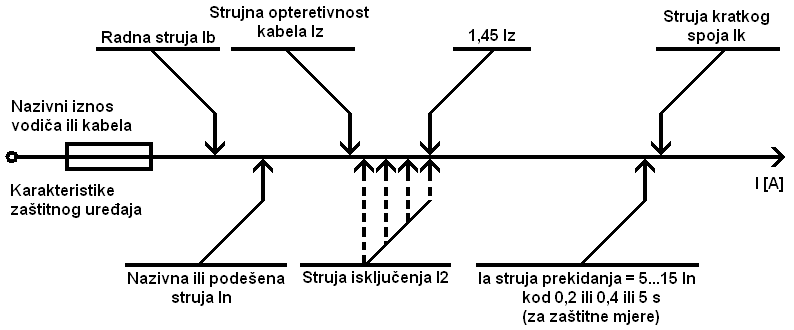 Zaštita od preopterećenja
Ib – očekivana struja opterećenja
Iz – trajno dopuštena struja vodiča
1,45×Iz – maksimalno dopuštena, vremenski ograničena struja preopterećenja, kod koje kratkotrajno nastupajuće prekoračenje trajne granične temperature još ne dovodi do sigurnosnog reduciranja izolacijskih svojstava
In – nazivna ili podešena struja prekidača
I1 – struja, koja pod definiranim uvjetima ne dovodi do isključenja
I2 – prekidna struja, koja se isključuje pod definiranim uvjetima unutar 1 sata ( In ≤ 63 A)
I3 – granica odstupanja
I4 – podnosiva struja trenutnog elektromagnetskog prekostrujnog okidača
I5 – struja isključenja trenutnog elektromagnetskog prekostrujnog okidača
Zaštita od preopterećenja
Zaštita od preopterećenja
1 – struja koja po definiranim uvjetima ne dovodi do isključenja
2 – rastalna struja, koja se isključuje pod definiranim uvjetima
Zaštita od preopterećenja
Krivulje djelovanja “Struja vrijeme” osigurača sukladno VDE 0636 – Dio 41 (kod ovih krivulja je prikazana samo rastalna struja koja se pod definiranim uvjetima isključuje)
Zaštita od preopterećenja
Tablica 1. Ispitna struja za osigurače
Zaštita od preopterećenja
Zaštita od preopterećenja može se odrediti:
prema tablicama
proračunom
iz strujne preopteretivosti vodiča ili kabela
Prema starim propisima u odabiru NN osigurača za zaštitu vodova od preopterećenja služila je tablica koja za pojedine presjeke i raspored vodiča sadrži najveće nazivne struje osigurača.
Međutim, najnovije norme propisuju sukladno IEC 364-5-523/83 za pojedine presjeke, vrstu izolacije i smještaj izoliranih vodiča trajno dopuštene struje, a norma IEC 364-4-43/77 navodi odredbe za zaštitu el. instalacija u zagradama koje se odnose na općenite smjernice, bez tablice o odabiru osigurača. 
U toj se normi daje omjer proradne struje (tijekom određenog vremena) zaštitnog uređaja I2 (osigurača ili prekidača) i trajne struje vodiča Iz, kao što je naprijed navedeno.
Zaštita od preopterećenja
Postavljanje zaštitnih uređaja (ZU) za zaštitu od preopterećenja:
Postavljaju se na sva mjesta na kojima se smanjuje trajno dopuštena struja vodiča ili kabela
Zahtjevaju se na početku svakog strujnog kruga
Mogu se premjestiti ako se time neće umanjiti zaštita strujnog kruga od preopterećenja
Smiju se izostaviti, ako se ne mora računati s nastankom preopterećenja
Ne postavljaju se u takve strujne krugove gdje prekid strujnog kruga može značiti opasnost, kao što su uzbudni strujni krugovi rotacijskih strojeva, strujni krugovi sekundara strujnih transformatora i sl.
Mogu se izostaviti u vodičima i kabelima za spajanje električnih strojeva, pokretača, transformatora, ispravljača, akumulatora, rashladnih postrojenja i sl.
Zaštita od preopterećenja
Ako isti zaštitni uređaj štiti nekoliko vodiča spojenih paralelno, iznos Iz je zbroj trajno podnosivih struja različitih vodiča. 

To se primjenjuje samo ako su vodiči tako odabrani da provode jednaku struju. 
Taj zahtjev ne isključuje primjenu strujnih krugova prstenaste mreže.

Naredne tablice (sukladne DIN VDE 0298 Dio 4) mogu se koristiti za određivanje dozvoljene trajne struje kabela i vodiča, kao i za odabir ZU za zaštitu od struja preopterećenja u kućnim električnim instalacijama.
Zaštita od preopterećenja
Tablica 2. : Referentni načini polaganja A1, A2, B1 i B2 za kabele i izolirane vodiče za stalno polaganje u objektima, pogonska temperatura 70°C, temperatura okoliša 30°C, sukladno VDE 0298: 1998-04
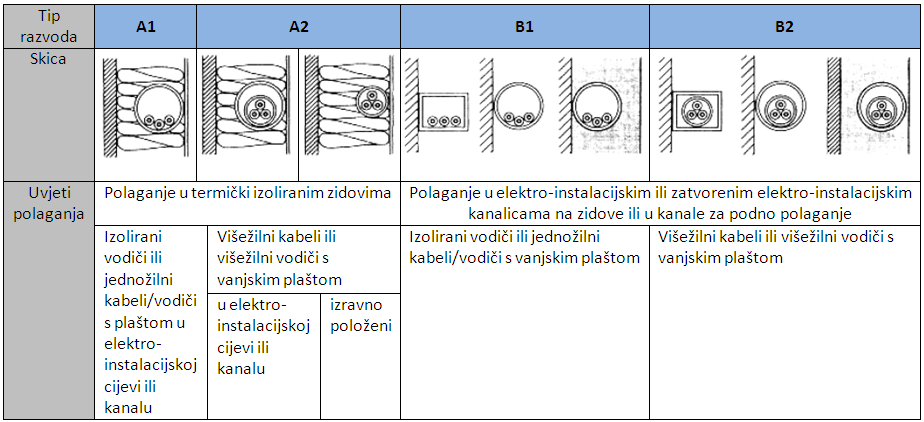 Zaštita od preopterećenja
Tablica 3. Referentni načini polaganja C, E, F i G za kabele i izolirane vodiče za stalno polaganje u objektima, pogonska temperatura 70°C, temperatura okoliša 30°C, sukladno VDE 0298: 1998-04
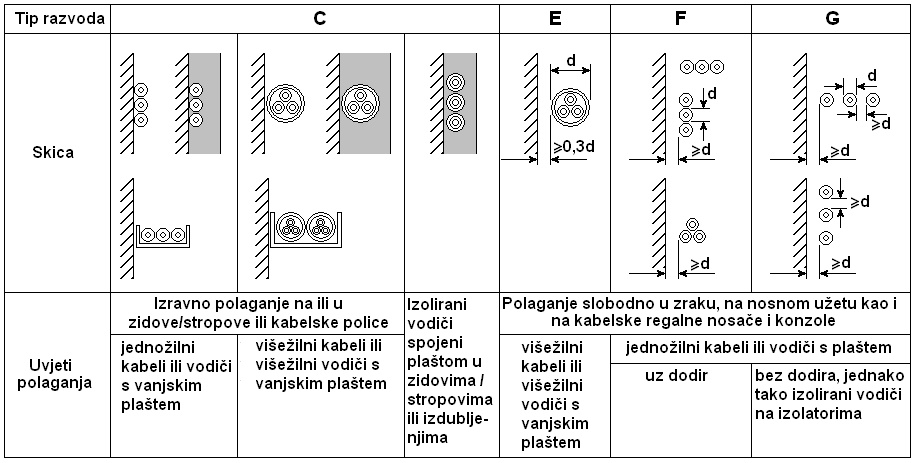 Zaštita od preopterećenja
Tablica 4. Strujna opteretivost Cu-kabela i izoliranih vodiča za stalno polaganje u objektima, načini polaganja A1, A2, B1, B2 i C, pogonska temperatura 70 °C, temperatura okoliša 30 °C, sukladno VDE 0298: 1998-04
Zaštita od preopterećenja
Tablica 5. Strujna opteretivost Cu-kabela i izoliranih vodiča za stalno polaganje u objektima, načini polaganja E, F i G, pogonska temperatura 70 °C, temperatura okoliša 30 °C, sukladno VDE 0298: 1998-04
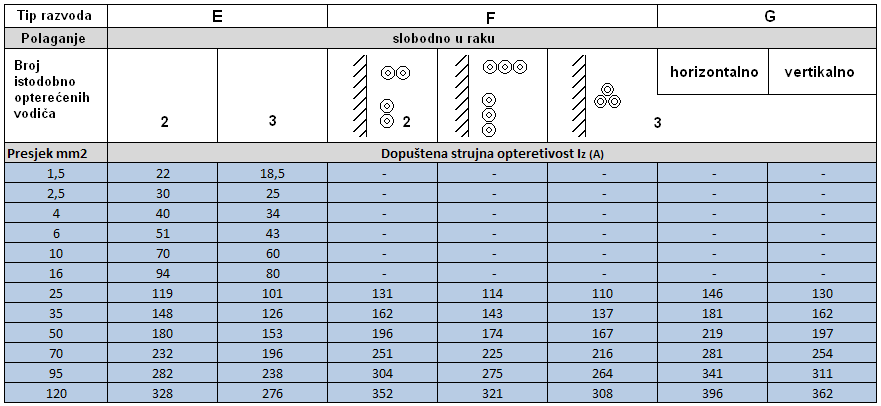 Zaštita od preopterećenja
Tablica 6. Preporučeni iznos za dopuštenu strujnu opteretivost Cu-kabela i izoliranih vodiča s PVC izolacijom kod stalnog polaganja u objektima, trajni pogon, pogonska temperatura 70 °C, temperatura okoliša 25 °C jednako tako koordinacija nazivnih struja ZU za zaštitu od preopterećenja s konvencionalnom rastalnom strujom sukladno VDE 0298: 1998-04
Zaštita od kratkog spoja
Struje kratkog spoja moraju se prekinuti prije nego se ošteti izolacija vodiča, priključna ili spojna mjesta ili sami el. uređaji. U ovom slučaju se dopušta jedna kratkotrajna nadtemperatura. Utjecajne veličine kratkotrajne opteretivosti strujama kratkog spoja na odabir potrebnih kabela i vodiča su:
struja
vrijeme trajanja
pad napona
snaga koja treba da se prenese
zaštitne mjere
specifična električna otpornost
radne temperature postrojenja
dopuštene radne temperature kabela i vodiča
poprečni presjek kabela i vodiča
specifični toplinski kapacitet
propisi kojih se treba pridržavati
Zaštita od kratkog spoja
Zaštita od kratkog spoja može se odrediti:
prema važećim propisima ( npr. VDE 0102, IEC 60909 i dr.)
prema tablicama
mjerenjima
istraživanjima
iz strujne opteretivosti vodiča i kabela.

Postavljanje ZU za zaštitu od kratkog spoja:

ZU za zaštitu od kratkog spoja moraju se postaviti na početak svakog strujnog kruga i na svim mjestima na kojima se smanjuje strujna opteretivost, ako ZU postavljen ispred tog mjesta ne pruža odgovarajuću zaštitu
ZU za zaštitu od kratkog spoja smije se pomicati najviše do 3 m uzduž štićenog vodiča ili kabela uz uvjet da su kabeli, odnosno vodiči ispred ZU položeni sigurno u odnosu na kratki spoj i zemljospoj i da su udaljeni od zapaljivog materijala, te da ne može doći do opasnosti po osoblje
Zaštita od kratkog spoja
Koordinacija zaštitnih uređaja:
Zajednički zaštitni uređaji za zaštitu od kratkog spoja i preopterećenja
Proračun dopuštenog vremena isključenja
Proračun granične dužine vodiča

Zaštitni uređaji moraju osigurati prekidne struje kratkog spoja koje protječju kroz vodiče strujnog kruga prije nego takove struje prouzroče opasnost od toplinskih i mehaničkih djelovanja na vodičima, spojevima i uređajima. 
Očekivana struja kratkog spoja u svakoj pojedinoj točki el. instalacije mora biti utvrđena bilo proračunom bilo mjerenjem. Proračun dopuštenog vremena isključenja od 5 s može se obaviti na ovaj način:
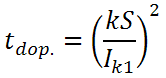 Zaštita od kratkog spoja
Kada se dobivena vremena isključenja nalaze ispod 0,1 s, onda mora uslijediti koordinacija glavnih prekidača i zaštitnih prekidača za vodove prema sljedećoj jednadžbi:
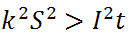 Ovaj uvjet je uvijek ispunjen, ako kod dužine vodiča ≤ 3m poprečni presjek vodiča iznosi najmanje 1,5 mm2 i ako prije njega spojeni osigurač iznosi ≤ 63 A.
Uvijek mora vrijediti:		tdop. < tisk.
Značenje gore navedenih oznaka:
tisk. (s)		vrijeme isključenja ZU
tdop. (s)		dopušteno vrijeme isključenja ili trajanja struje kratkog spoja
I (A)		struja kvara (najmanja struja kratkog spoja)
k (A√s/mm2)	specifični faktor za vodiče ili kabele
S (mm2) 	poprečni presjek vodiča
Zaštita od kratkog spoja
Za analizu vremena isključenja u slučaju nastanka kratkog spoja uzima se struja jednopolnog kratkog spoja i ova će morati isključiti unutar 0,4 s strujne krugove do 35 A za priključnice, odnosno 5 s za strujne krugove preko 35 A i za neprenosivu opremu fiksno priključenu na rasklopne blokove (strujne krugove).

Kod kratkog spoja mora vrijediti:
Nazivna prekidna moć u kratkom spoju ZU Icn mora biti veća od struje tropolnog kratkog spoja na početku vodiča Ik3
Podešena struja kratkospojnog elektromagnetskog okidača Irm mora biti manja od struje jednopolnog kratkog spoja na kraju vodiča Ik1
Prekidna moć ne smije biti manja od očekivane struje kratkog spoja na mjestu postavljanja, izuzev ako je postavljen drugi ZU koji ima potrebnu prekidnu moć na opskrbnoj strani
Zaštita od kratkog spoja
U tom slučaju karakteristike uređaja moraju se tako uskladiti da energija koju propuštaju ta dva uređaja ne premašuje iznos koji uređaj postavljen na stranji opterećenja, kao i vodiči koji se štite tim uređajima, mogu podnijeti bez oštećenja.
U nekim slučajevima za uređaje na strani opterećenja moraju se uzeti u obzir druge karakteristike, kao što su dinamička naprezanja i energija luka. Takve karakteristike daje proizvođač uređaja.
Svaka struja kratkog spoja koja se pojavi u bilo kojoj točki strujnog kruga treba biti prekinuta unutar vremena koje dovodi vodiče do granice dopuštene temperature.
Kao prekostrujni zaštitni uređaji mogu se upotrijebiti:
ZU, koji štite kod preopterećenja
ZU, koji štite kod kratkog spoja
ZU, koji štite kako kod preopterećenja, tako i kod kratkog spoja
Strujna opteretivost kabela
Strujna opteretivost
Izbor presjeka vodiča uslijeđuje prema strujnoj opteretivosti kabela ili izoliranih vodiča u normalnom pogonu i kod nastaka kratkog spoja. Uvjet za dopuštenu strujnu opteretivost vodiča Iz ≥ Ib mora vrijediti uvijek i za sve pogonske slučajeve.
Opteretivost u normalnom pogonu (bez kvara)
Strujno opterećenje mora se tako ograničiti, da na svim mjestima duž kabela ili izoliranog vodiča razvijena toplinska energija može se odvesti u okolni prostor pod unaprijed određenim okolnostima.
Utjecajne veličine na strujnu opteretivost su:
Nazivni poprečni presjek kabela ili izoliranih vodiča
Vrsta materijala vodiča
Broj opterećenih vodiča
Vrsta materijala za izolaciju
Način polaganja (tip el. razvoda) kabela i izoliranih vodiča)
Grupiranje kabela
Odstupanje okolne temperature
Vrsta pogona
Strujna opteretivost kabela
Određivanje trajno dopuštenih struja kabela i izoliranih vodiča temelji se na dogovorenim pogonskim uvjetima kao vrsta pogona, uvjeti polaganja i okolne temperature. Za odstupnje pogonskih uvjeta od tih dogovorenih dopušteno strujno opterećenje kod polaganja u zemlju uz korekcijske faktore iznosi:
Iz = Ir f1 f2 ∏f
A kod polaganja u zraku uz korekcijske faktore je:	Iz = Ir ∏f
Odabir presjeka vodiča u normalnom pogonu slijedi prema omjeru:
Iz ≥ Ib
gdje su:
Iz	dopušteno strujno opterećenje
Ir	strujno opterećenje kod unaprijed dogovorenih (propisanih)uvjeta
f1	korekcijski faktor, npr. za odstupanje temperature
f2	korekcijski faktor, npr. za grupiranje kabela
∏f	umnožak svih potrebnih drugih korekcijskih faktora, npr. višežilni vodovi
Ib	strujno opterećenje u normalnom pogonu
Strujna opteretivost kabela
a) Kabel u zraku
b) Kabel u tlu
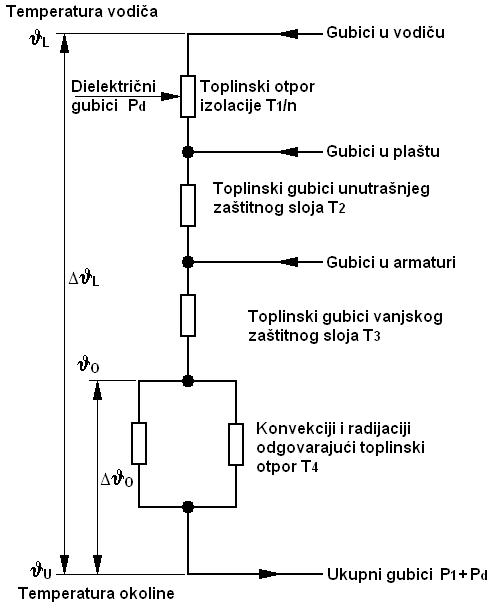 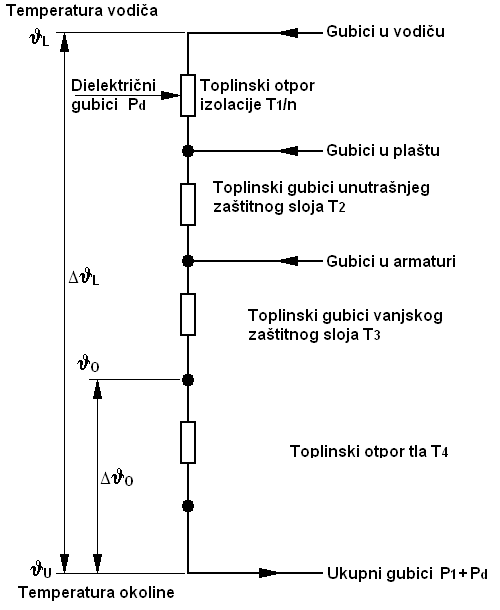 Strujna opteretivost kabela
Model termičkog kruga kabela za proračun strujne opteretivosti
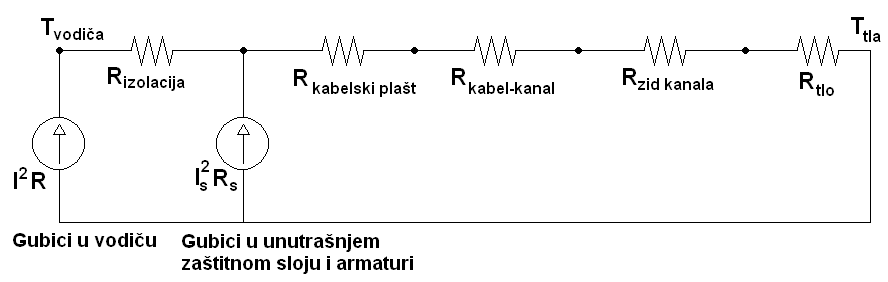 Strujna opteretivost kabela
Strujna opteretivost kod nastanka kratkog spoja
Kod nastanka kratkog spoja opterećuju se izolirani vodiči i kabeli kako termički tako i mehanički. Vodič se tada ne smije zagrijati preko dopuštene temperature za slučaj kratkog spoja. Početna temperatura i trajanje kratkog spoja moraju se u proračunu uzeti u obzir.
Termičko određivanje vodiča ovisi o veličini, vremenskom tijeku i trajanju struja kratkog spoja. Termički ekvivalentna kratkotrajna struja Ith definira
se kao struja čiji efektivni iznos proizvodi 
jednaku količinu topline kao neka struja 
kratkog spoja čija DC i AC komponenta 
mogu varirati tijekom vremena trajanja 
kratkog spoja Tk. Ona se računa za jedan 
nastanak kratkog spoja u trajanju Tk kako 
slijedi:
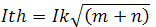 Strujna opteretivost kabela
Faktor m je termički efekt istosmjernog dijela struje troplonog i jednopolnog kratkog spoja. Određuje se iz dijagrama u ovisnosti o parametru k ili pomoću sljedeće jednadžbe za f = 50 Hz:
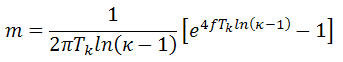 Faktor k je isti onaj kao kod proračuna udarne struje kratkog spoja ip i određuje se iz dijagrama ili izrazom:
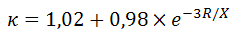 Strujna opteretivost kabela
Faktor n za termički efekt izmjeničnog dijela struje troplonog i aproksimativno jednopolnog kratkog spoja određuje se iz dijagrama u ovisnosti o omjeru I”k/Ik (omjer početne izmjenične struje kratkog spoja prema trajnoj struji kratkog spoja)
Strujna opteretivost kabela
Strujna opteretivost kod nastanka kratkog spoja
Za trajanje kratkog spoja od Tk > 1 s može se uzeti da je m = 0.
Faktor n je termičko djelovanje izmjenične komponente struje kratkog spoja, koji za kratke spojeve “daleko od generatora” je n = 1.
Proizvođači daju odobrene nazivne kratkotrajne podnosive struje Ithr i nazivno vrijeme trajanja Tkr kratkog spoja za opremu. To je efektivni iznos struje, čiji efekt oprema mora izdržati u tom vremenu Tkr. Električna oprema ima dovoljnu termičku otpornost ako je:
Ith ≤ Ithr      za     Tk ≤ Tkr
Ith ≤ Ithr×√Tkr/Tk      za     Tk ≥ Tkr
Tk je zbroj vremena prorade releja i ukupno vrijeme isklopa prekidača.
Postavljeno vrijeme stupnjevanja treba biti uzeto u obzir.
Za proračun termičke čvrstoće kabela u kratkom spoju može se umjesto sa strujama računati sa ekvivalentnim gustoćama struje kratkog spoja, ako je ispunjen sljedeći uvjet:
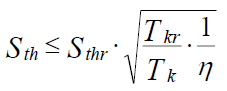 Strujna opteretivost kabela
Faktor η uzima u obzir predaju topline na izolaciju tijekom trajanja kratkog spoja. Nazivna gustoća struje kratkog spoja Sthr iznosi:
gdje je:
ρ - gustoća strujnog vodiča u (g/cm3)
Tk - trajanje struje kratkog spoja u (s)
K20 - specifična vodljivost za Cu, Al i Fe
η - faktor za predaju topline na izolaciju
Ithr - nazivna struja kratkog spoja u (kA)
Tkr - nazivno trajanje struje kratkog spoja u (s)
c - specifični toplinski kapacitet materijala vodiča
I”k - početna (subtranzijentna)struja kratkog spoja u (kA)
Ith - termička ekvivalentna struja kratkog spoja u (kA)
Sthr - nazivna gustoća struje kratkog spoja u (A/mm2)
Sth - termički ekvivalentna gustoća struje kratkog spoja u (A/mm2)
Je - temperatura vodiča na kraju kratkog spoja u (°C)
Jb - temperatura vodiča na početku kratkog spoja u (°C)
α - temperaturni koeficijent električnog otpora u (1/ °C)
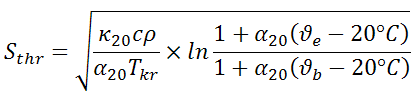 Strujna opteretivost kabela
Faktori u jednadžbi sa prethodne stranice uzimaju se iz ovih tablica.
Konstante za proračun nazivne gustoće struje kratkog spoja
Faktor k
Za krivulju granične temperature vodiča koeficijent materijala k može se odrediti osim iz tablice i proračunom
Temperature kratkog spoja Te za vodiče zračnog voda u °C
Temperature kratkog spoja za kabel u °C
Strujna opteretivost kabela
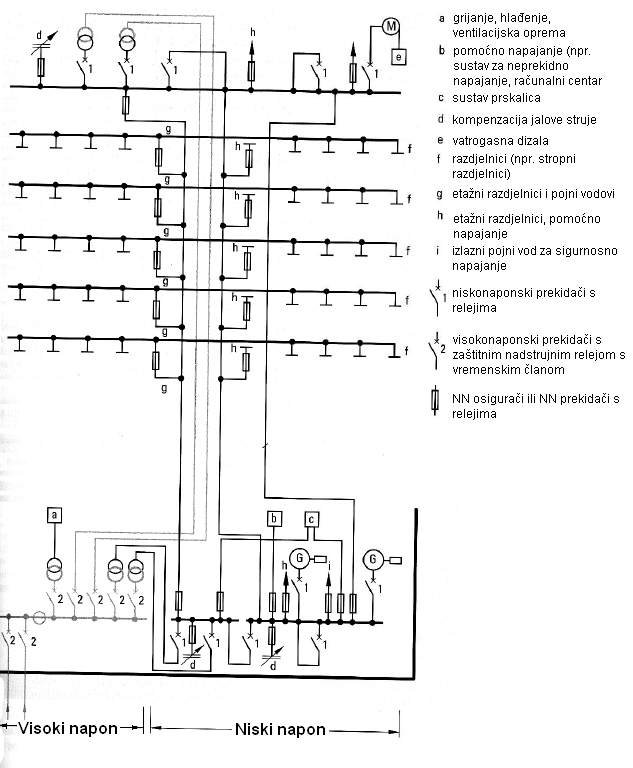 Blok shema glavnog napajanja uredske visokokatnice
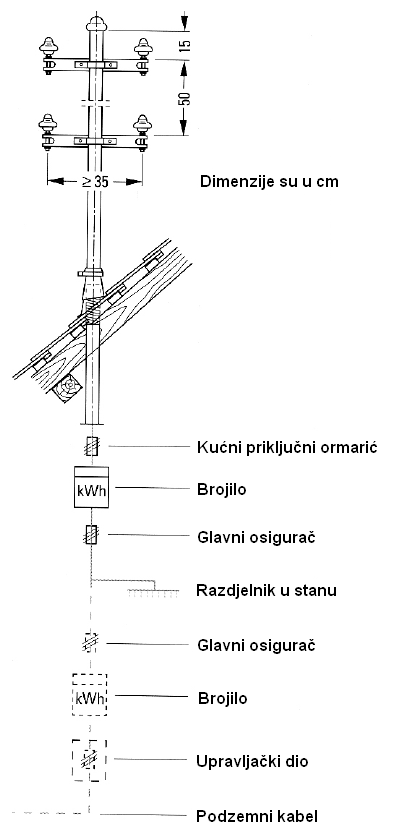 Primjer kućnog priključka s priključnim stupom
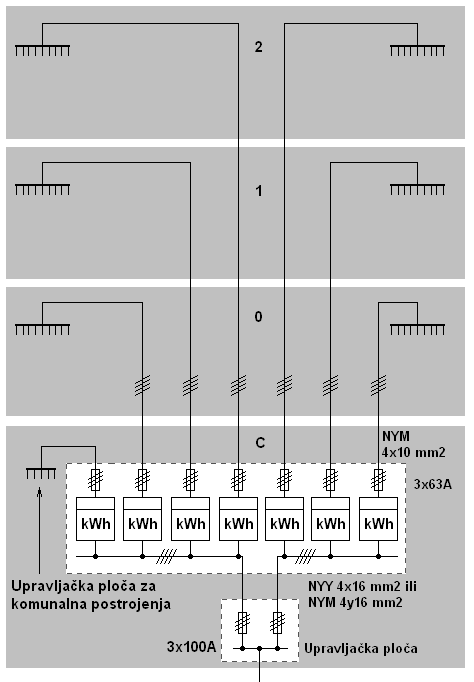 Skupni položaj brojila, npr. u podrumu; razdjelnici u stanovima
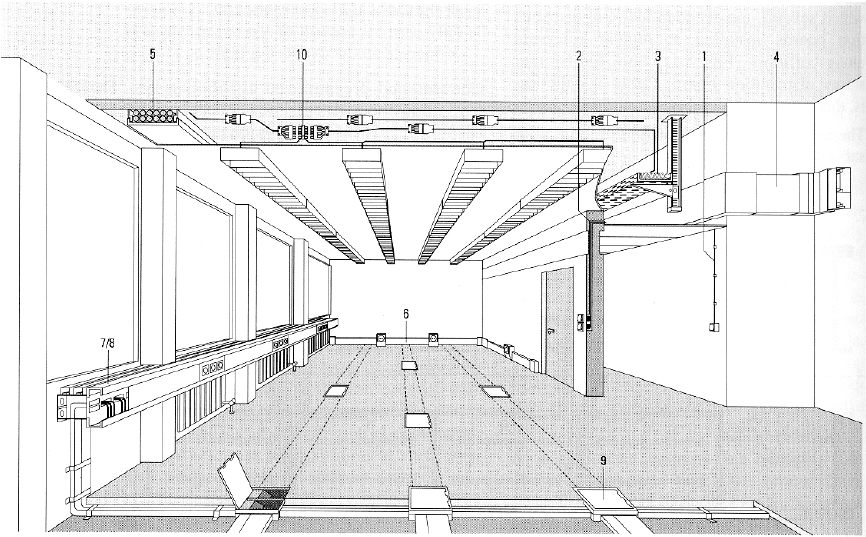 1 – Nadžbukna instalacija
2 – Podžbukna instalacija
3 – Kabelska trasa
4 – Zidni kabelski kanal 
5 – Stropni kabelski kanal
6 – Kabelski kanal uz donji rub zida
7/8 – Parapetni kabelski kanal
9 – Podni kabelski kanal
10 – Priključak na sustav
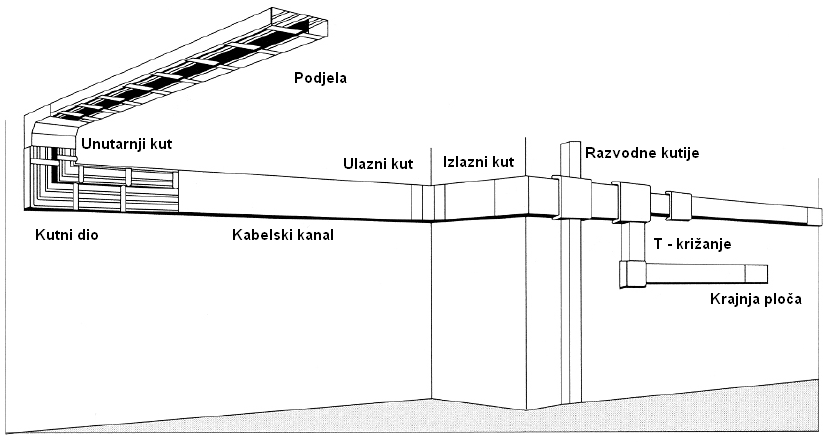 Instalacija kabelskih kanala
Fleksibilni kabeli pridržavani željeznim šipkama
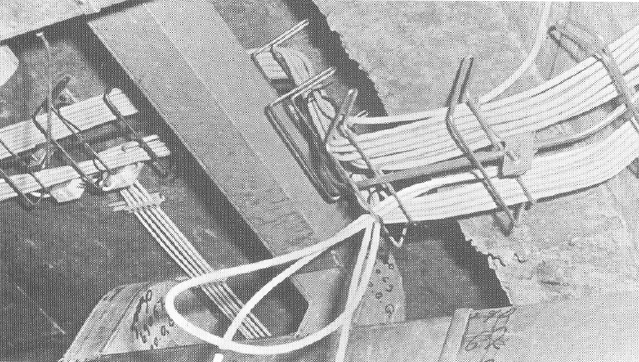 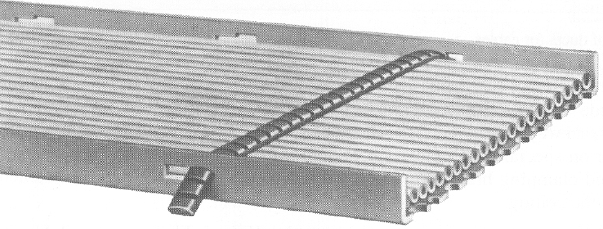 Kabeli fiksirani u kabelskim vodilicama
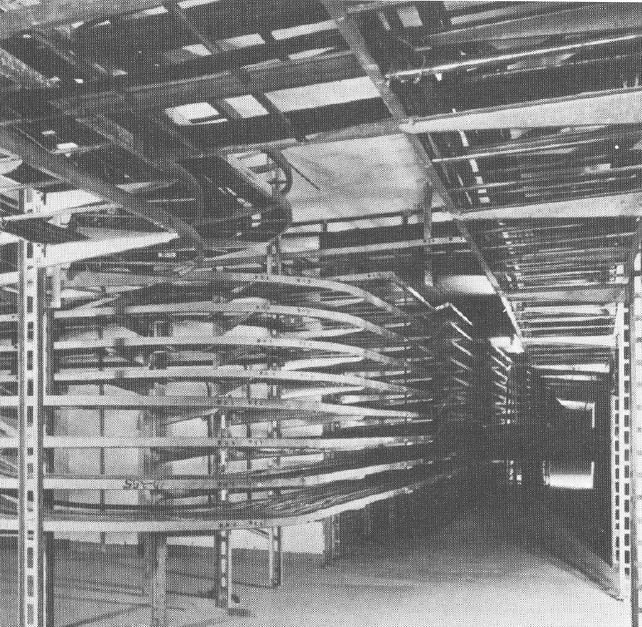 Kabelske police u kabelskim kanalima
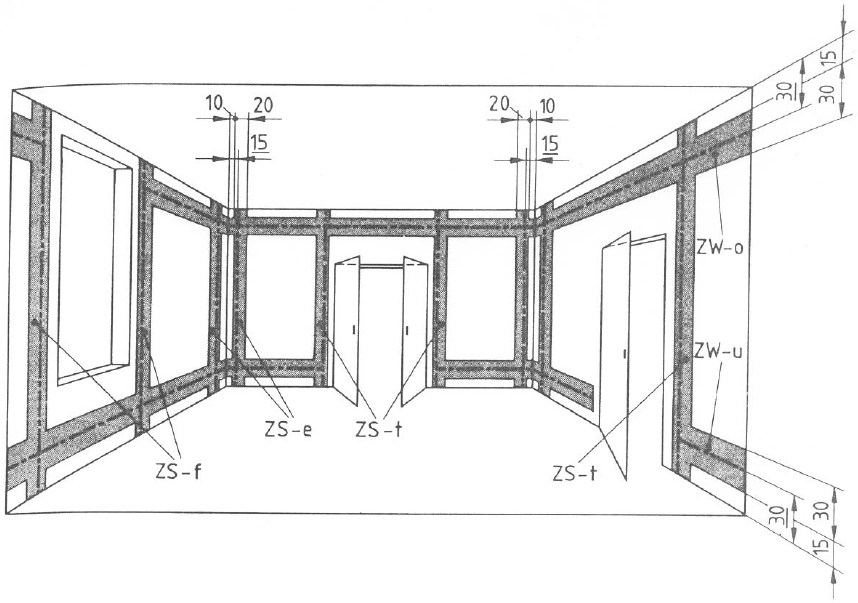 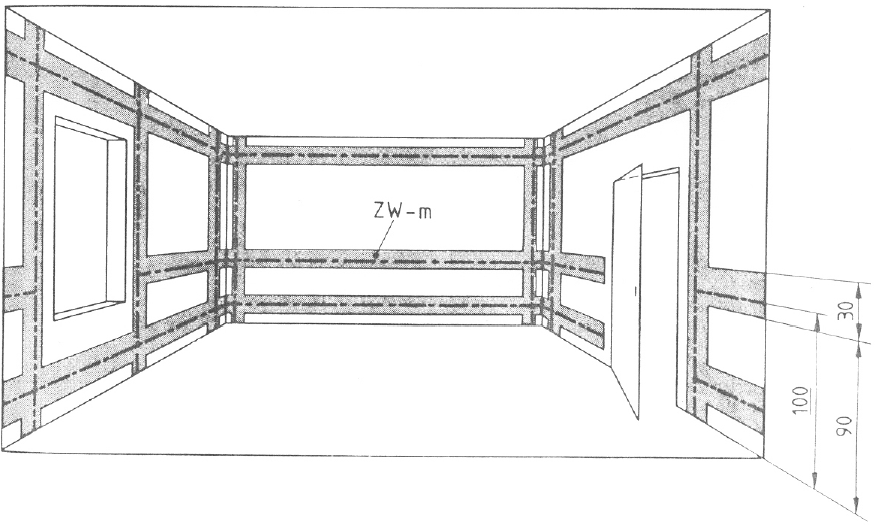 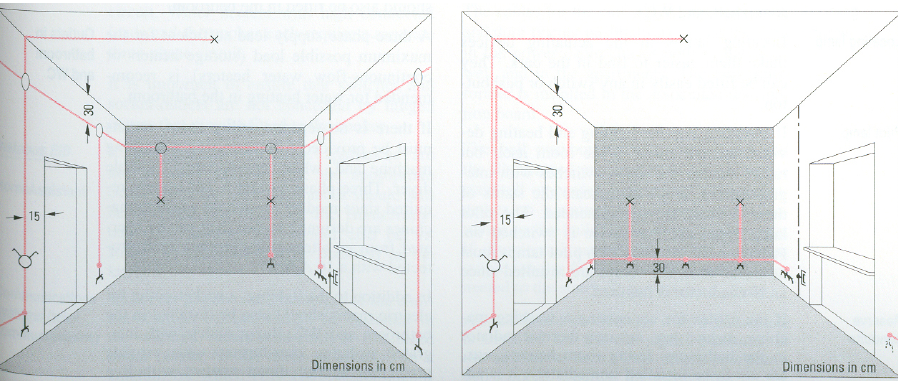 Primjer kučnog priključnog prostora s izjednačenje potencijala prema DIN 18012
16 – Sabirnica za izjednačenje potencijala
17 – Vodič za izjednačenje potencijala za zaštitu od udara groma
18 – Vodič za izjednačenje potencijala cijevi za grijanu vodu
19 – Priključni kabel za zaštitne mjere u TN sustavu
20 – Vodič za izjednačenje potencijala za zaštitne mjere u TN sustavu
21 – Vodič za izjednačenje potencijala komunikacijskog sustava
22 – Vodič za izjednačenje potencijala antenskog sustava
23 – Vodič za izjednačenje potencijala plinskog voda
24 – Vodič za izjednačenje potencijala voda za vodu
25 – Rasvjetno tijelo
26 – Podni odvod
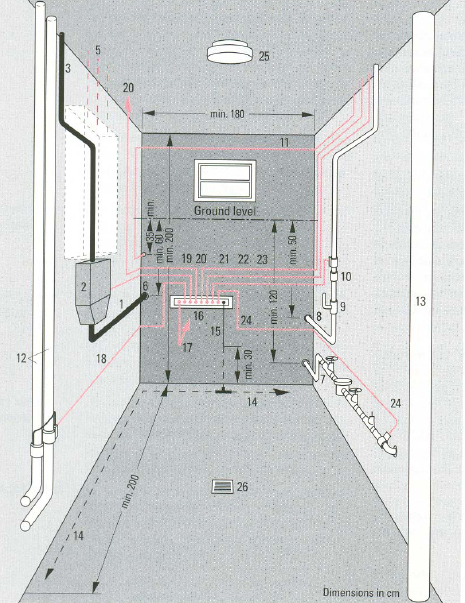 1 – Kućni uvodni vod
2 – Kućni priključni ormarić
3 – Glavni vod
4 – Mjesto za ormarić brojila
5 – Odvodi od mjernog uređaja za razdjelnike strujnih krugova
6 – Kabelska zaštitna cijev
7 – Kućni priključni vod za vodu
8 – Kućni priključni vod za plin
9 – Plinski glavni zaporni uređaj
10 – Izolirani komad
11 – Kućni priključni vod za dojavni uređaj
12 – Cijev za grijanu vodu
13 – Kanalizacijska cijev
14 – Temeljni uzemljivač
15 – Priključni kraj temeljnog uzemljivača